Фольклорный кружок «Сударушка» как форма работы с детьми в мини - музеи
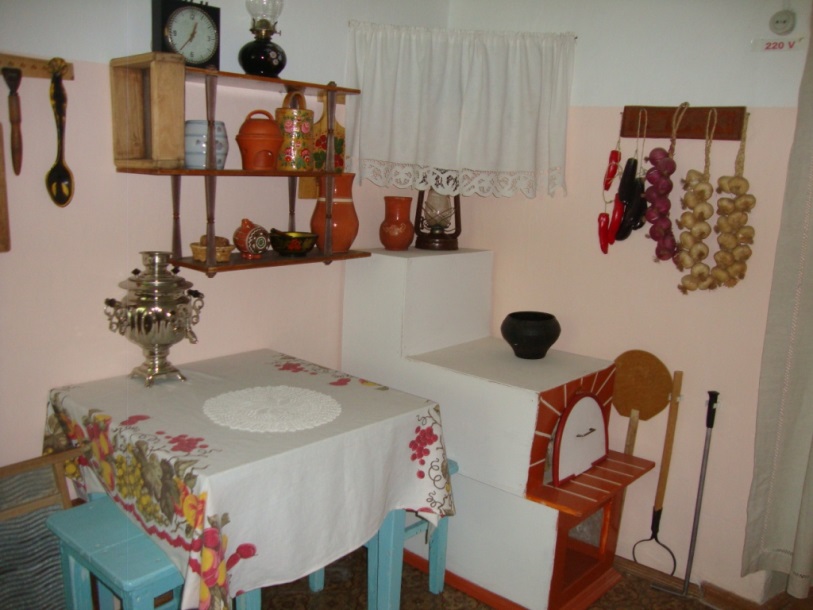 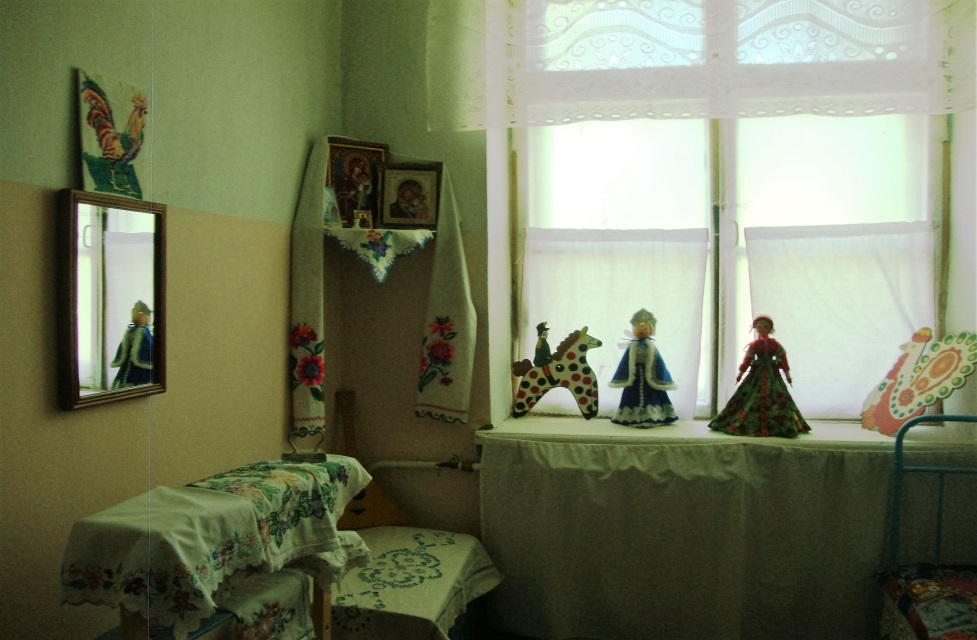 Музыкальный руководитель
МДОБУ д\с№10 «Вишенка»
Дрожжина С.Б.
Музейная педагогика:
Мини – музей «Русская изба»
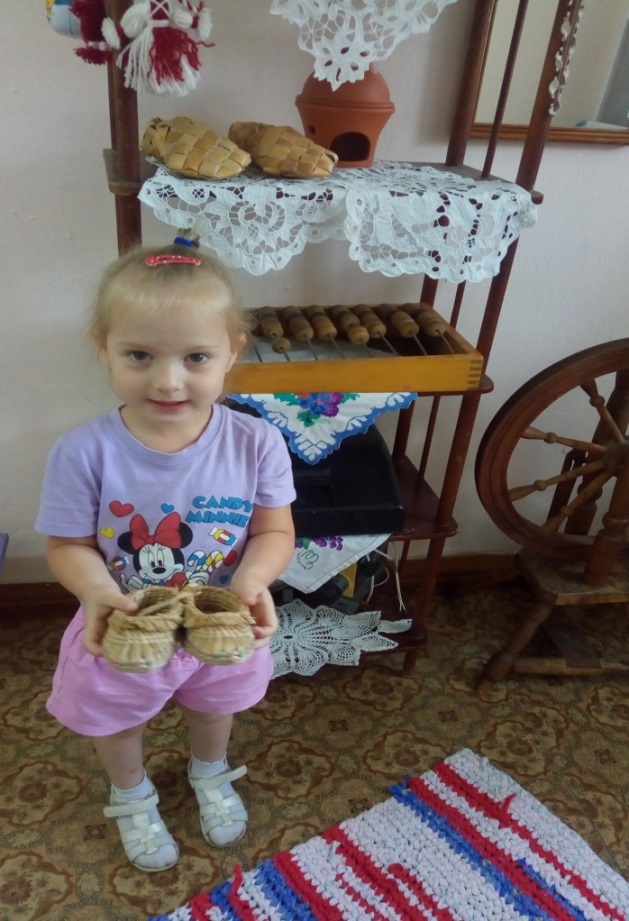 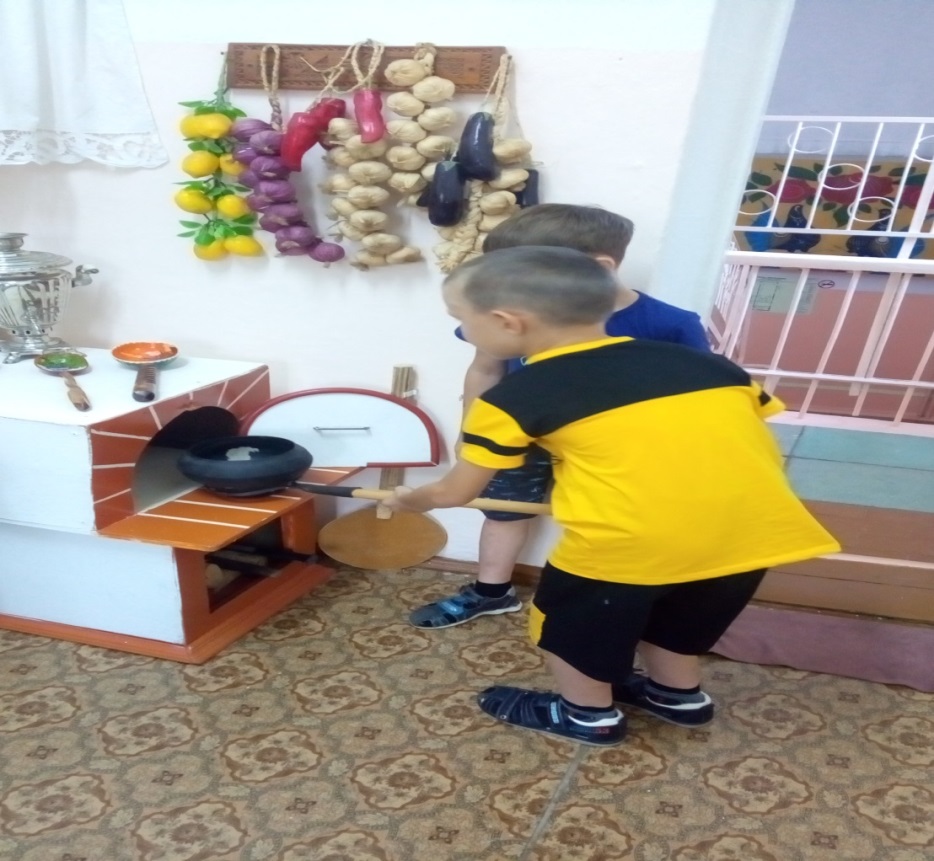 Задачи:
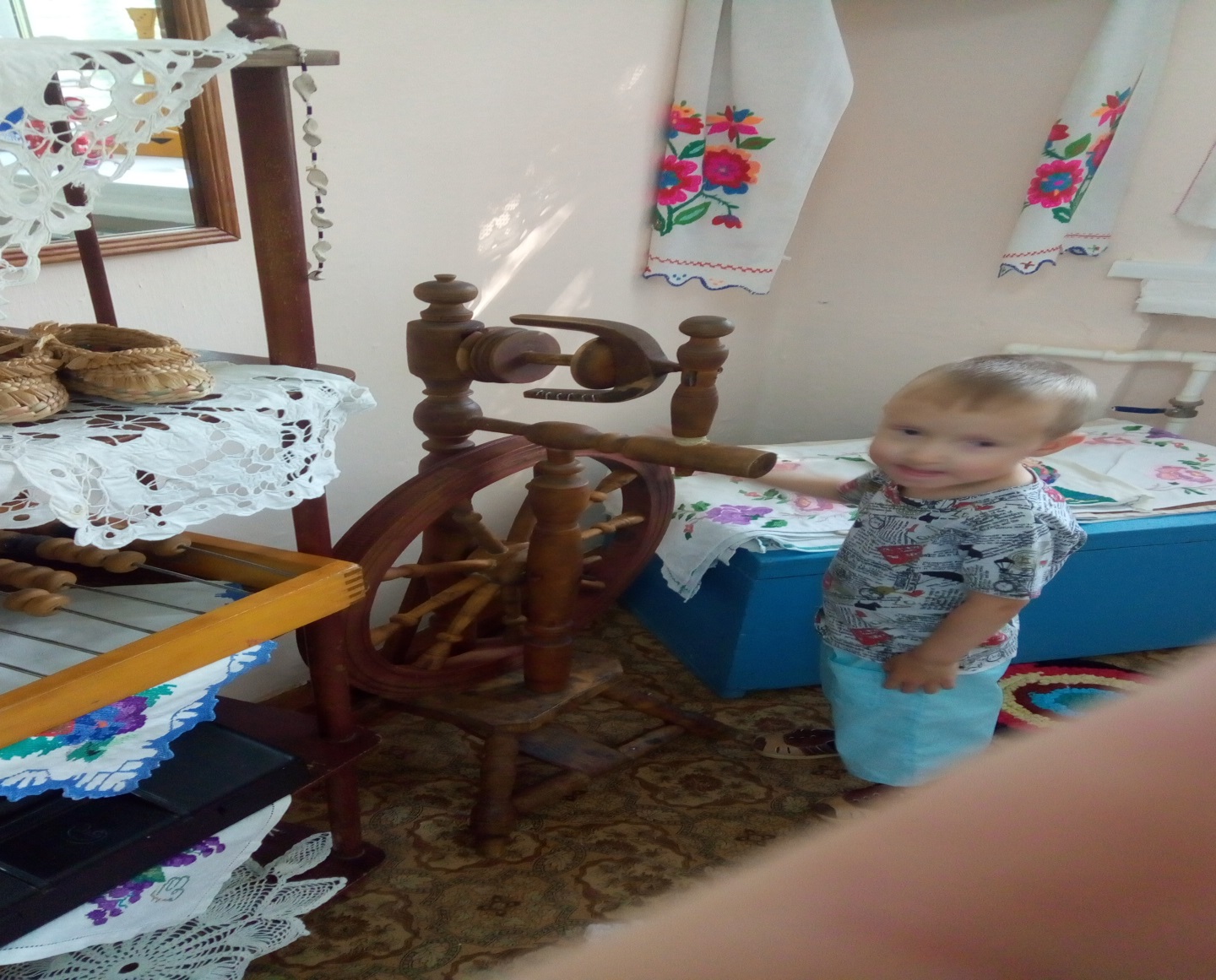 Программа фольклорного кружка
Задачи кружка «Сударушка»
Организация работы кружка
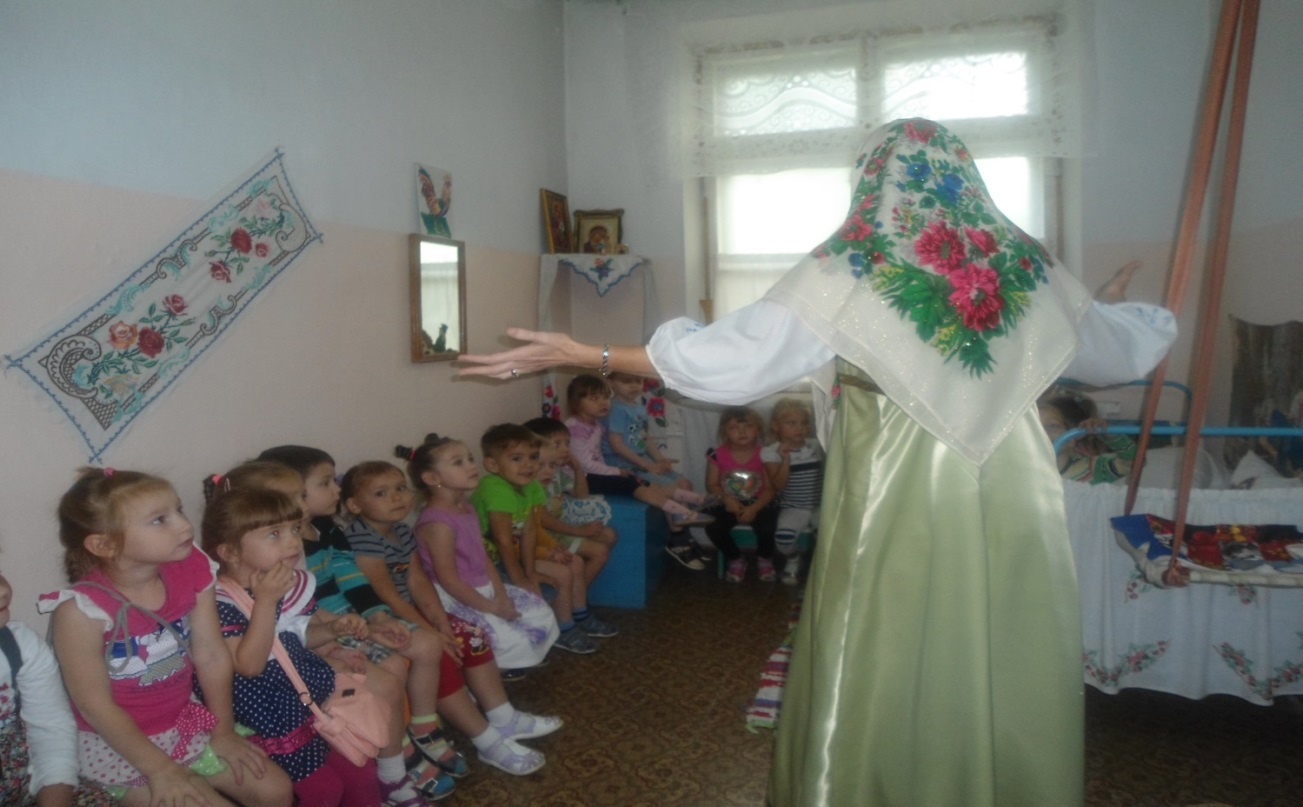 Структура занятия
Кружковая деятельность предполагает комплексное изучение следующих разделов:
Содержание программы кружка
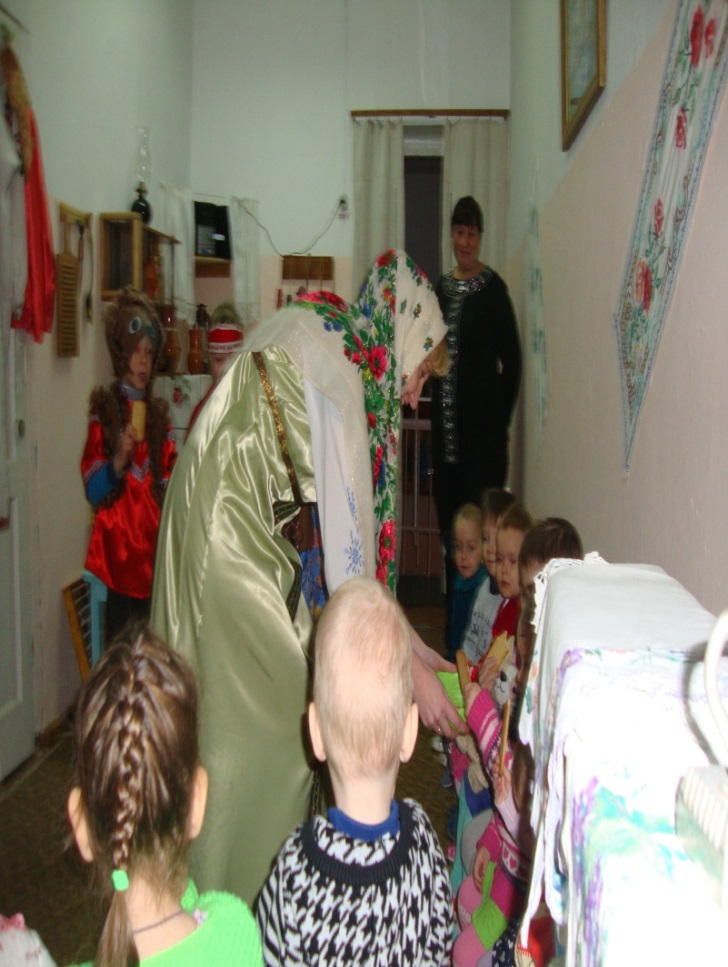 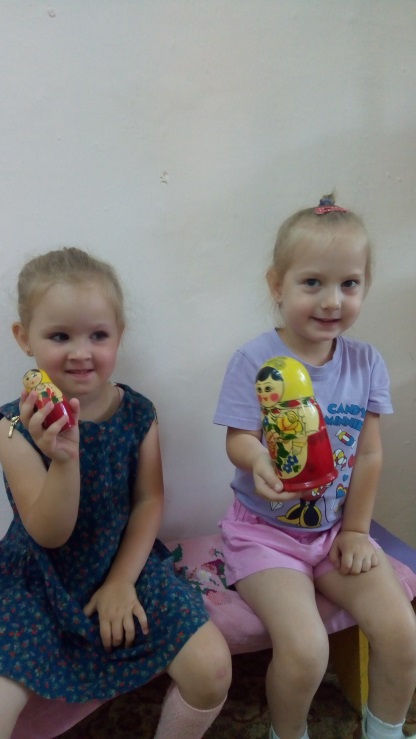 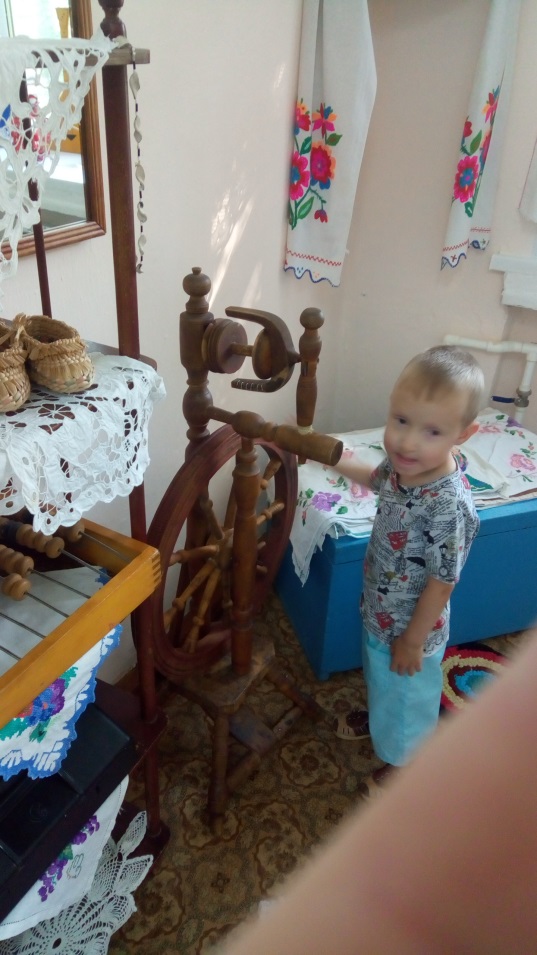 Приобщения дошкольников к русскому фольклору
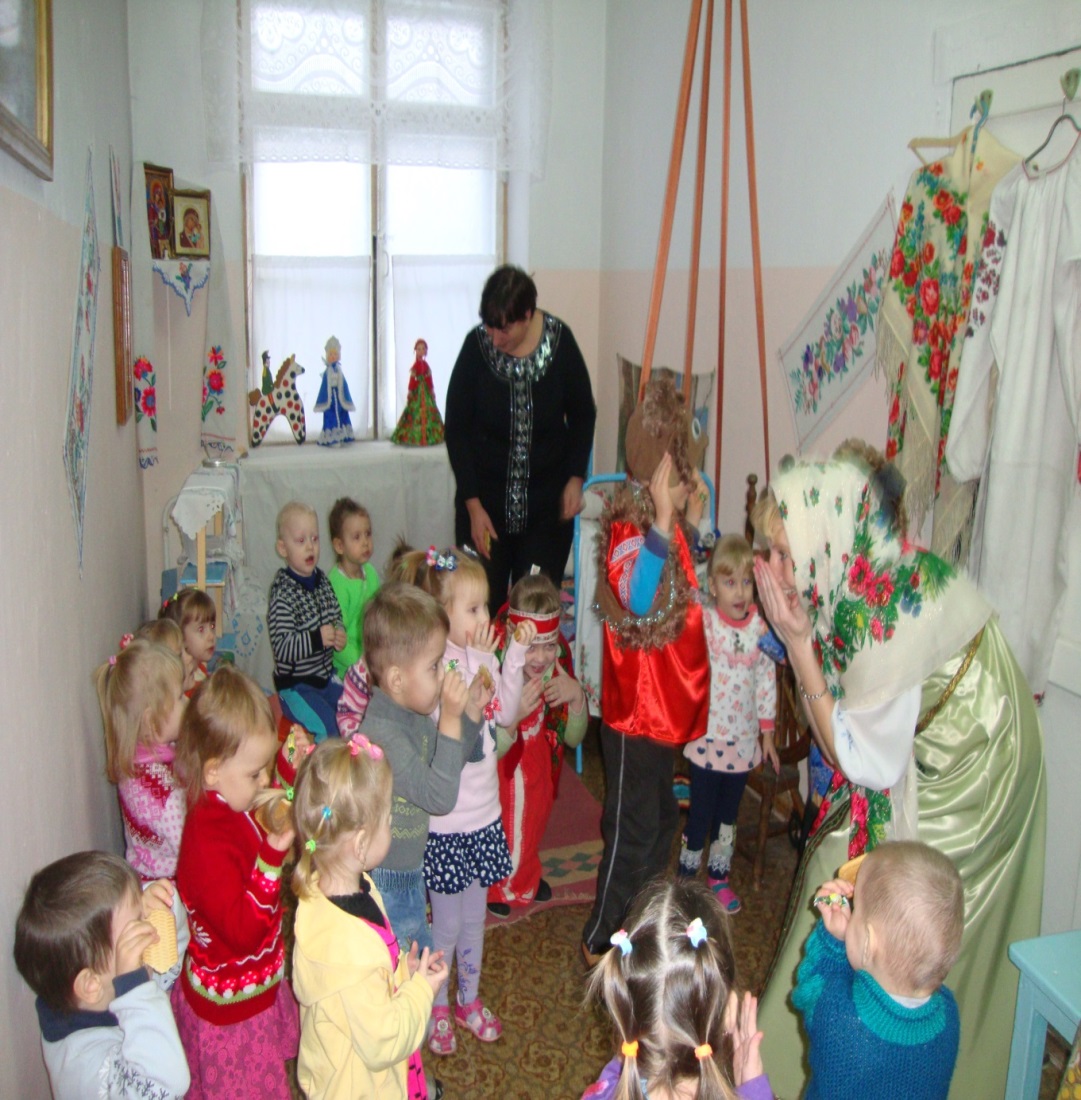 Игровой фольклор.
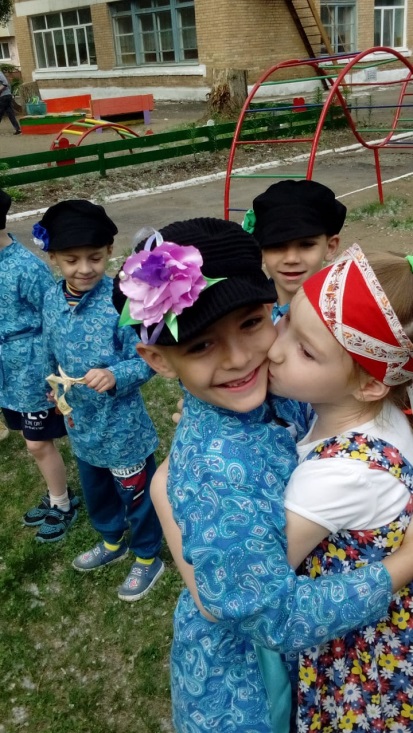 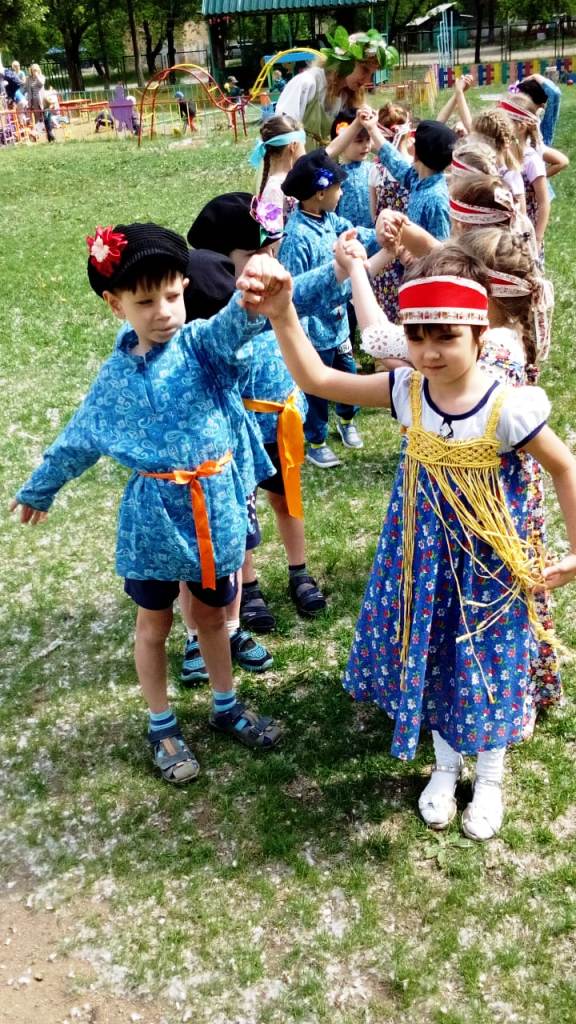 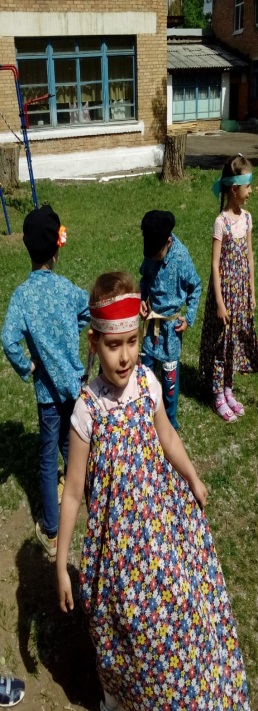 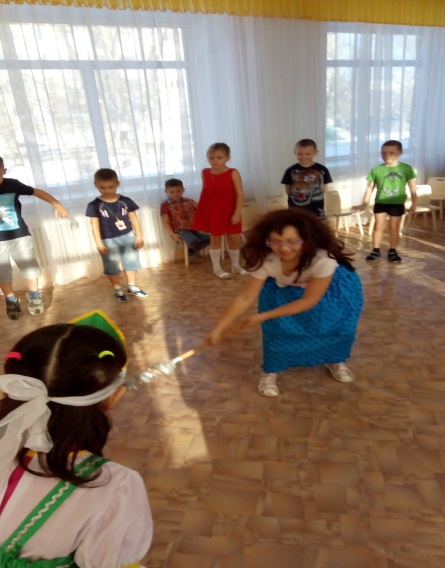 Хороводы
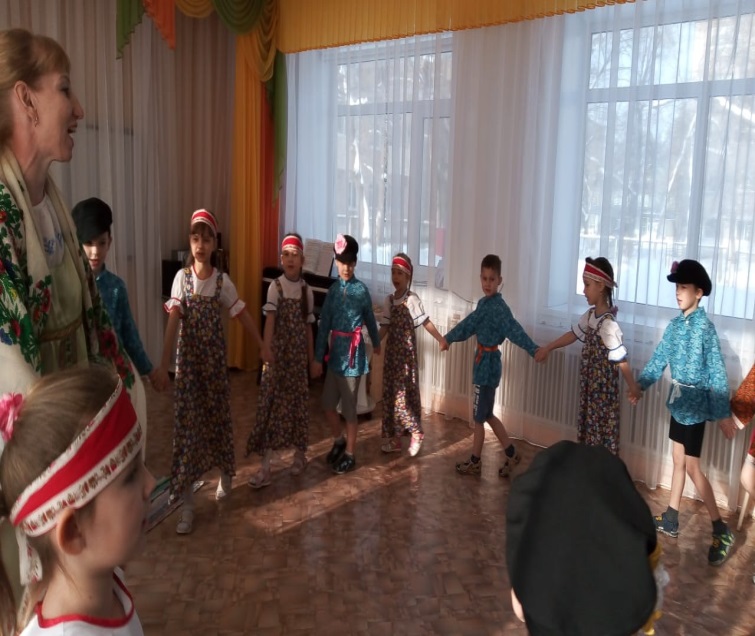 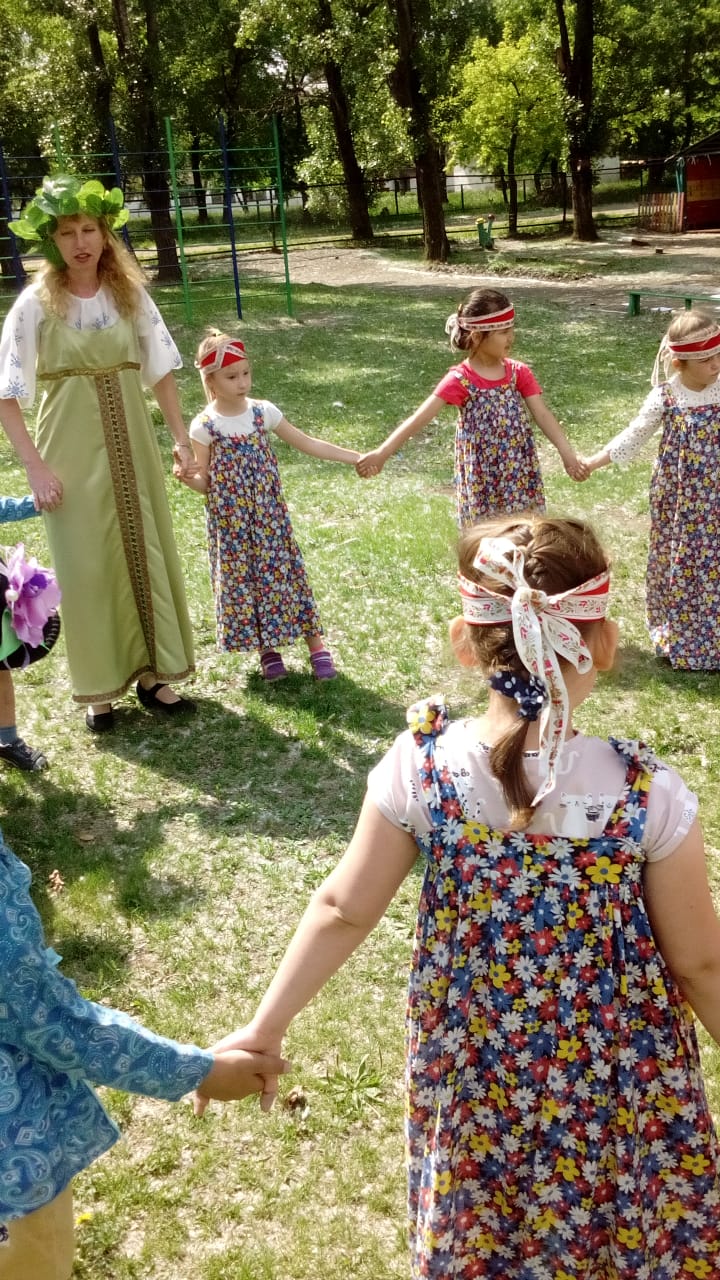 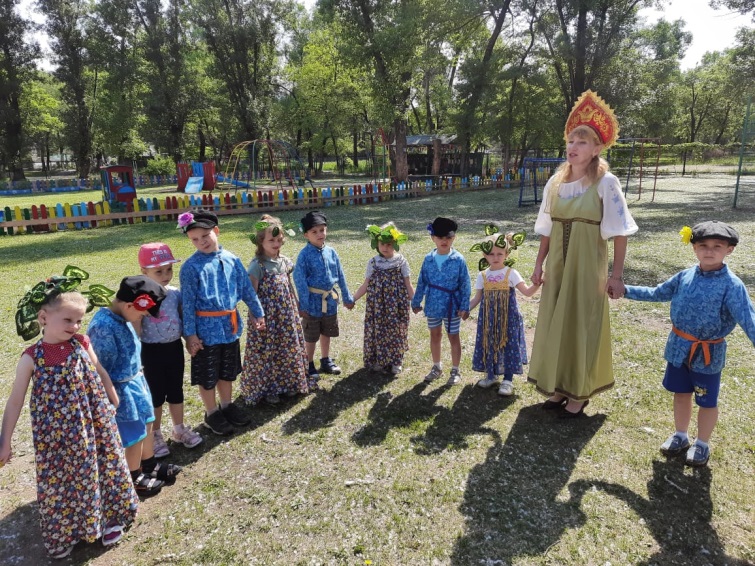 Знакомство с русскими народными сказками
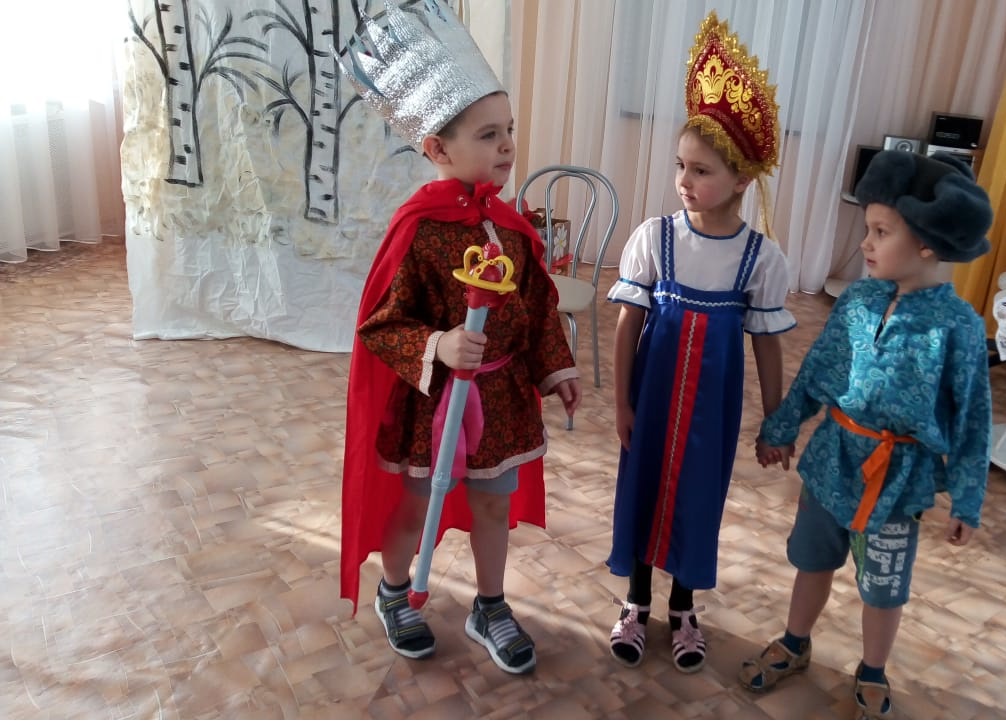 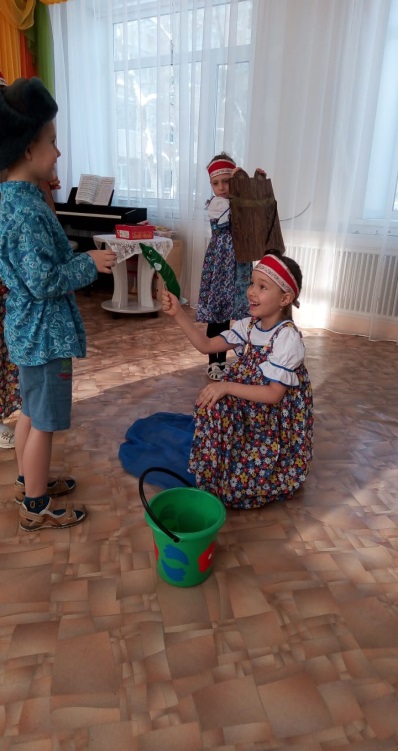 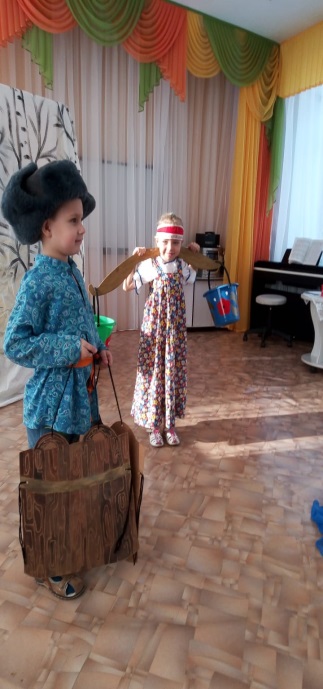 Теремок
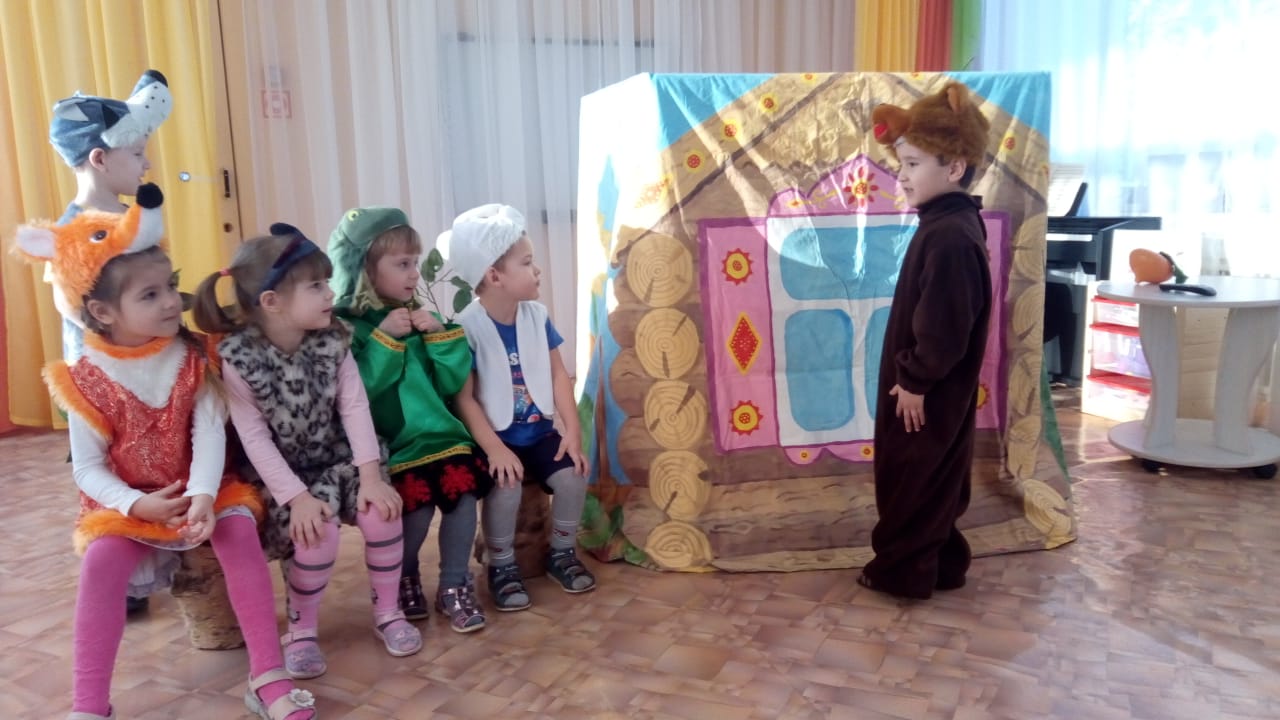 Игровое занятие «Ой, вы гости, господа»
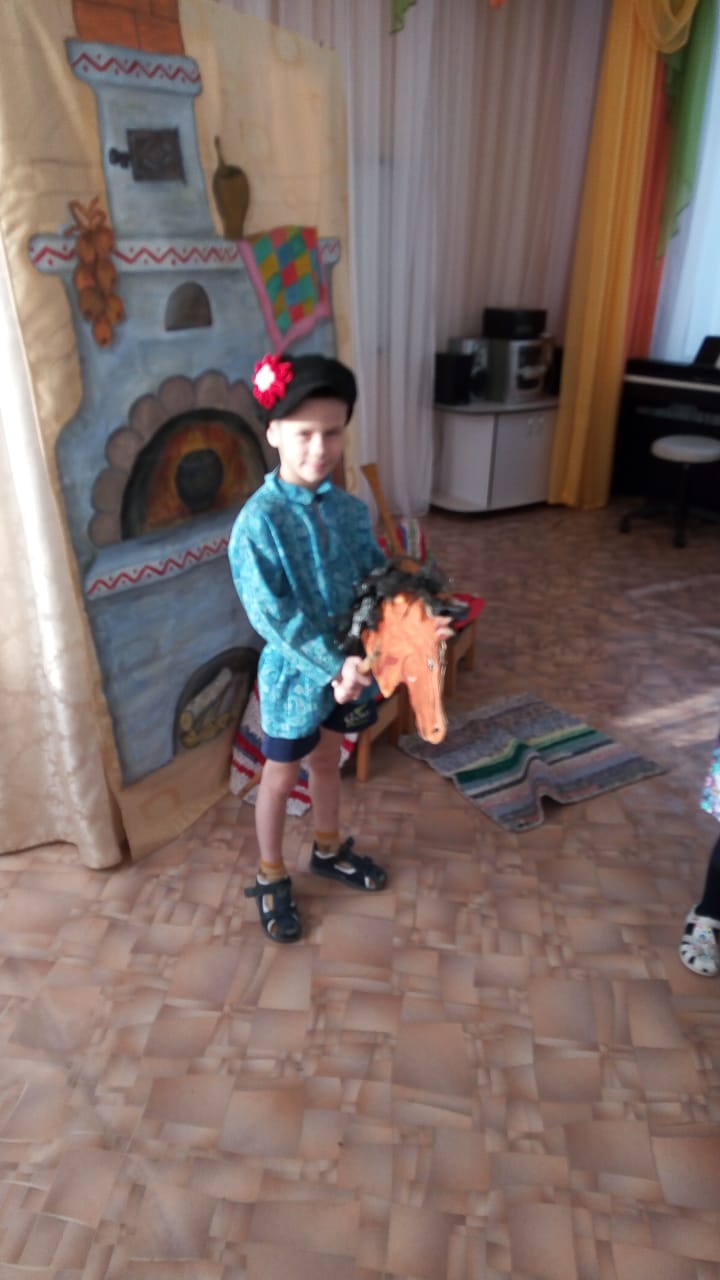 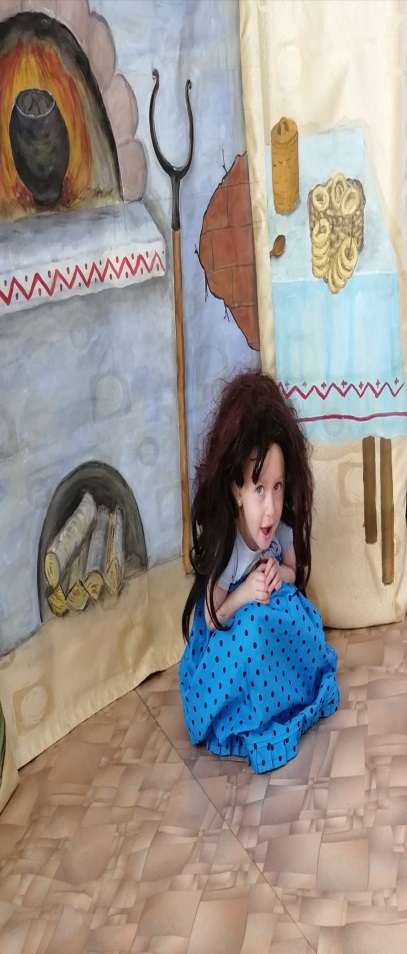 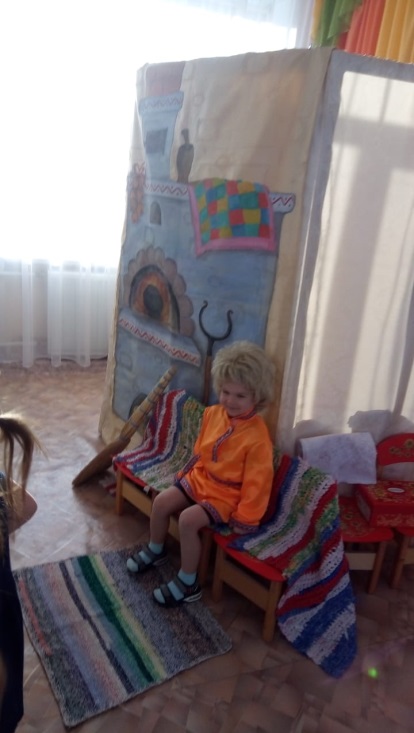 Баба- Яга
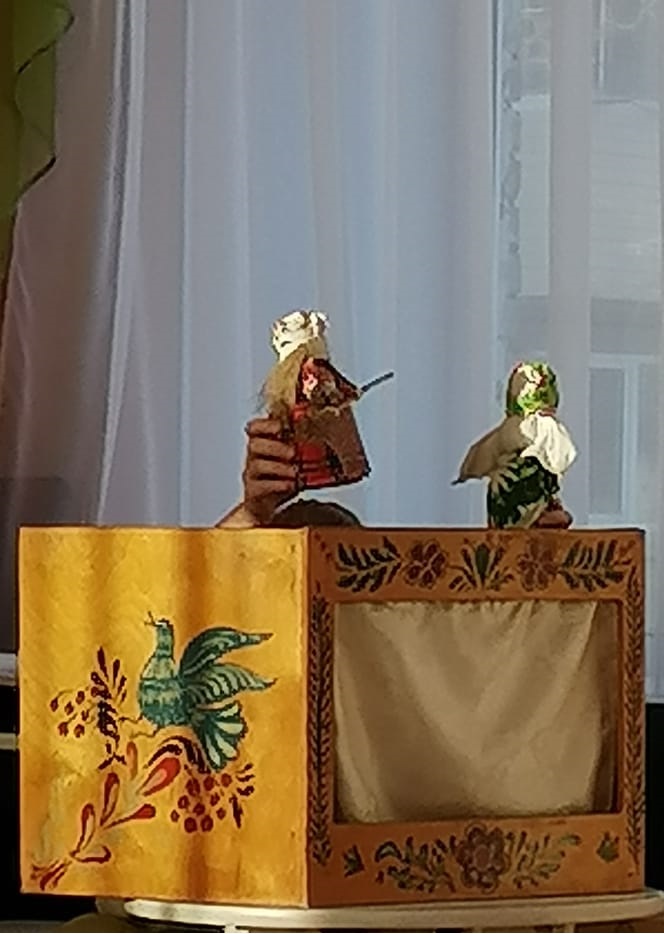 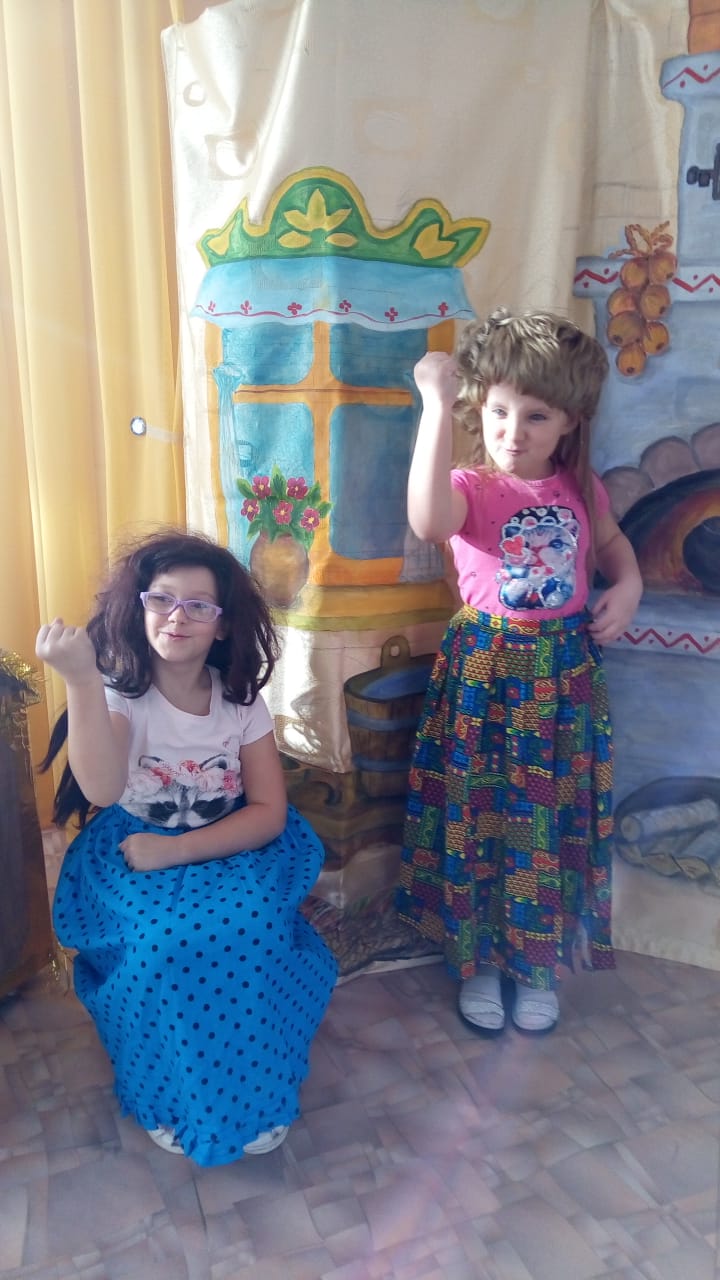 Музыкальная сказка « Как кошка корову искала»
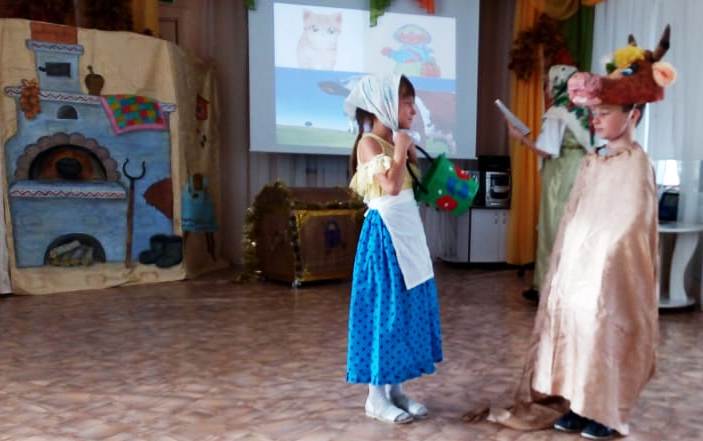 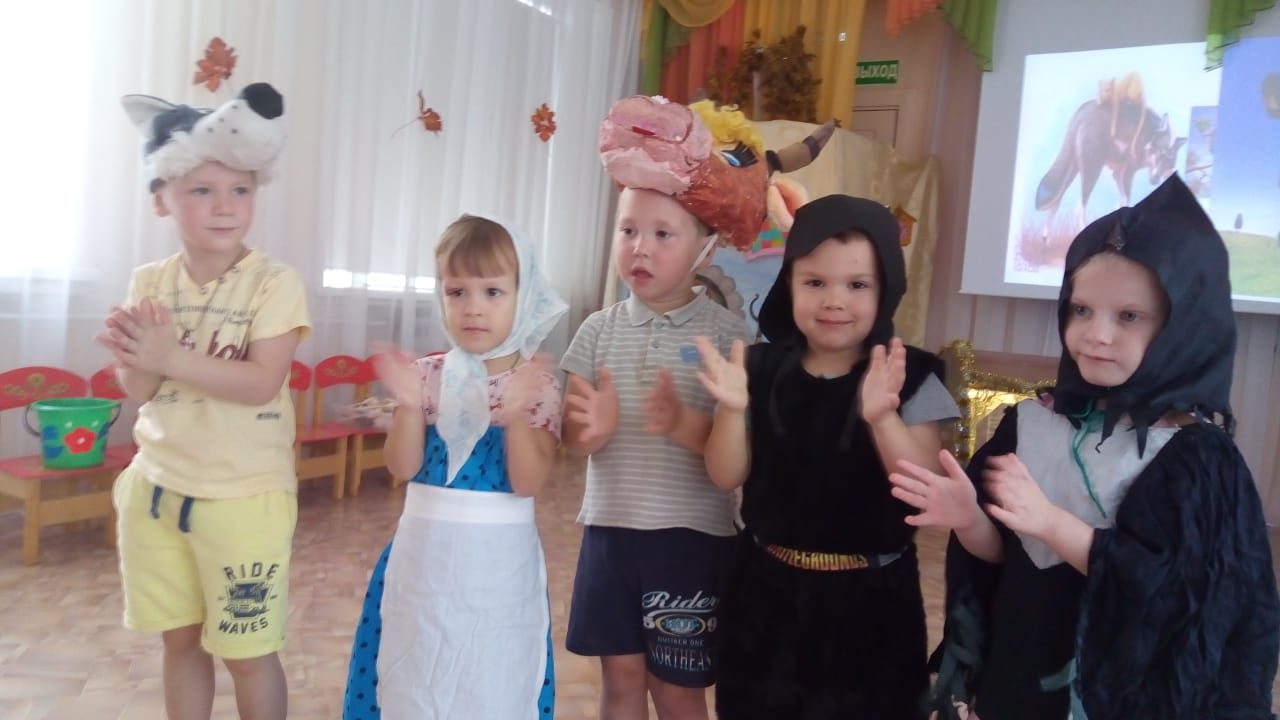 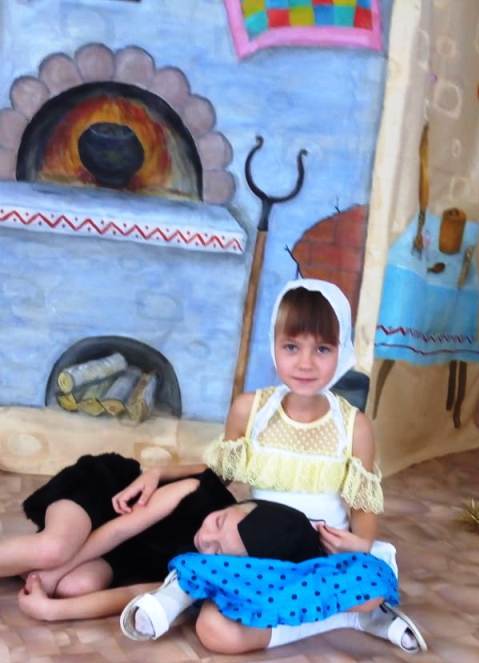 Праздники и развлечения
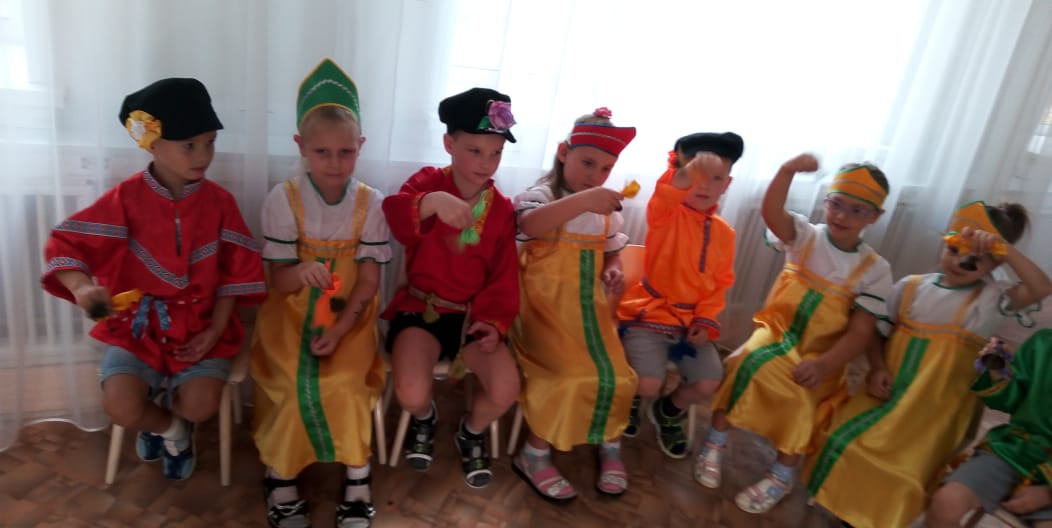 Посиделки
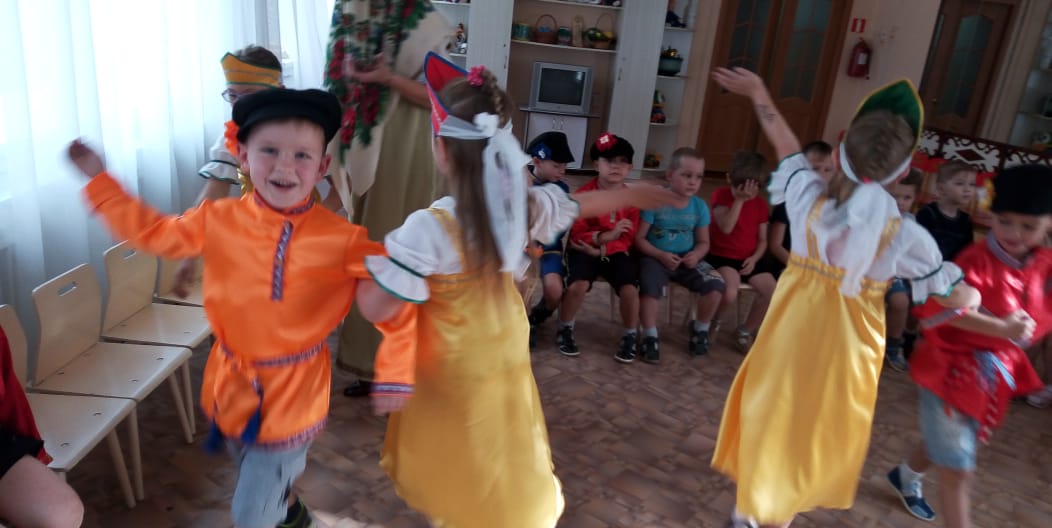 Осенняя ярмарка
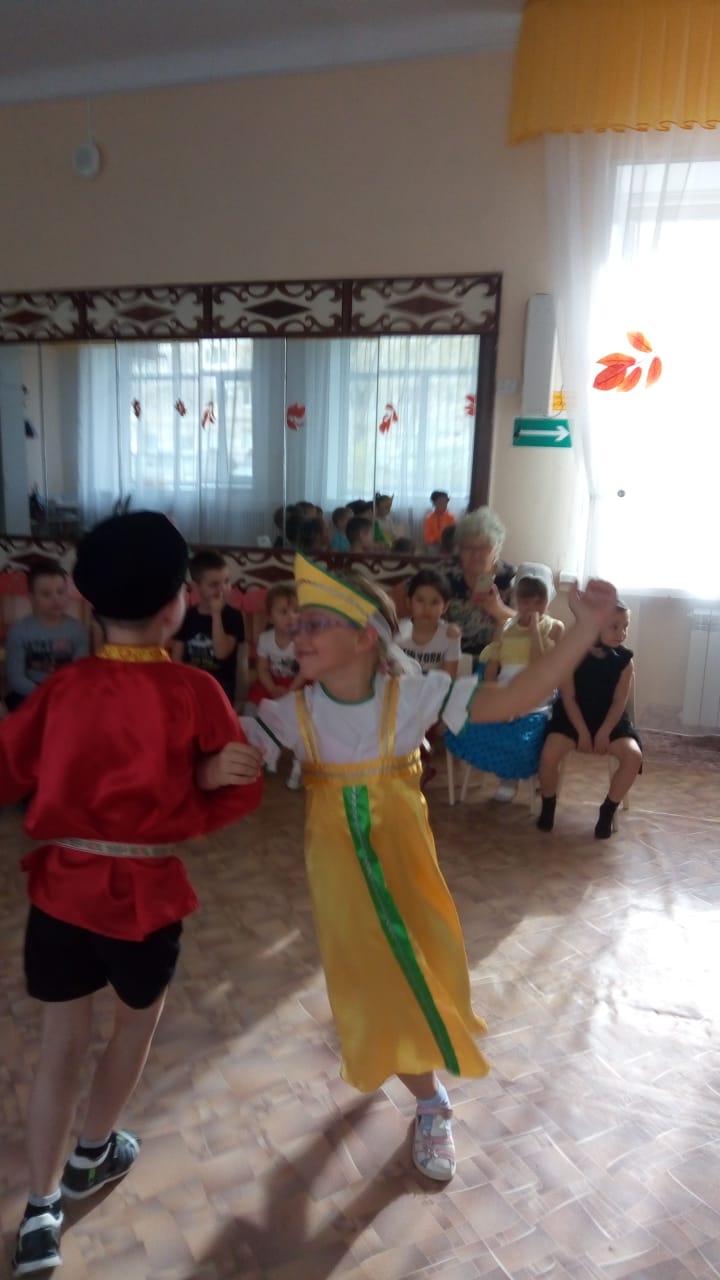 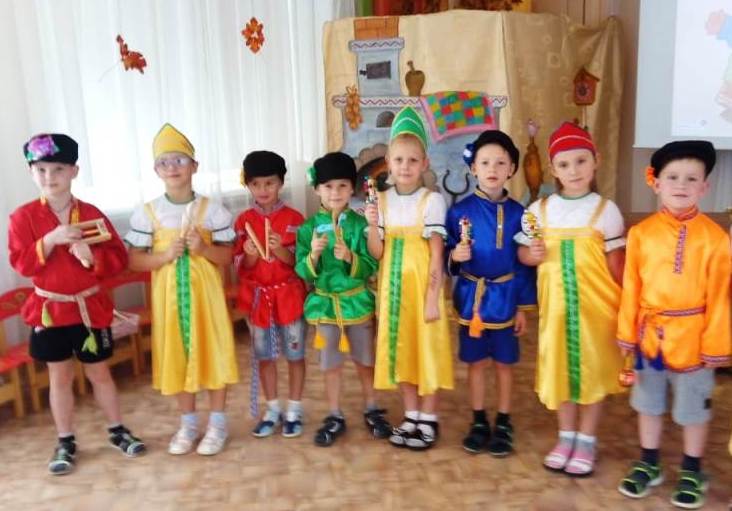 Праздник русского валенка
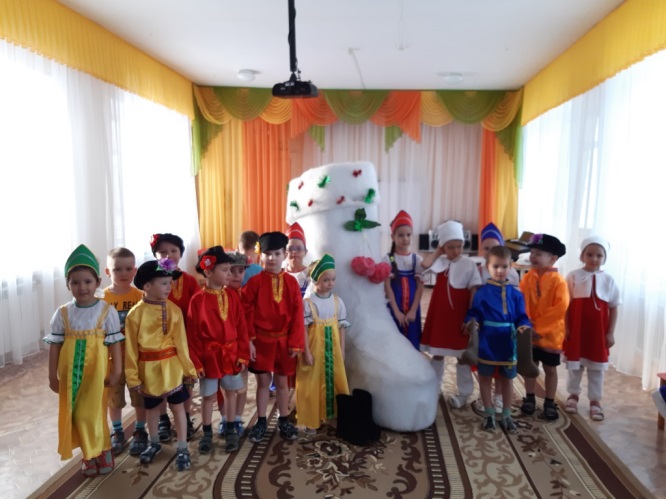 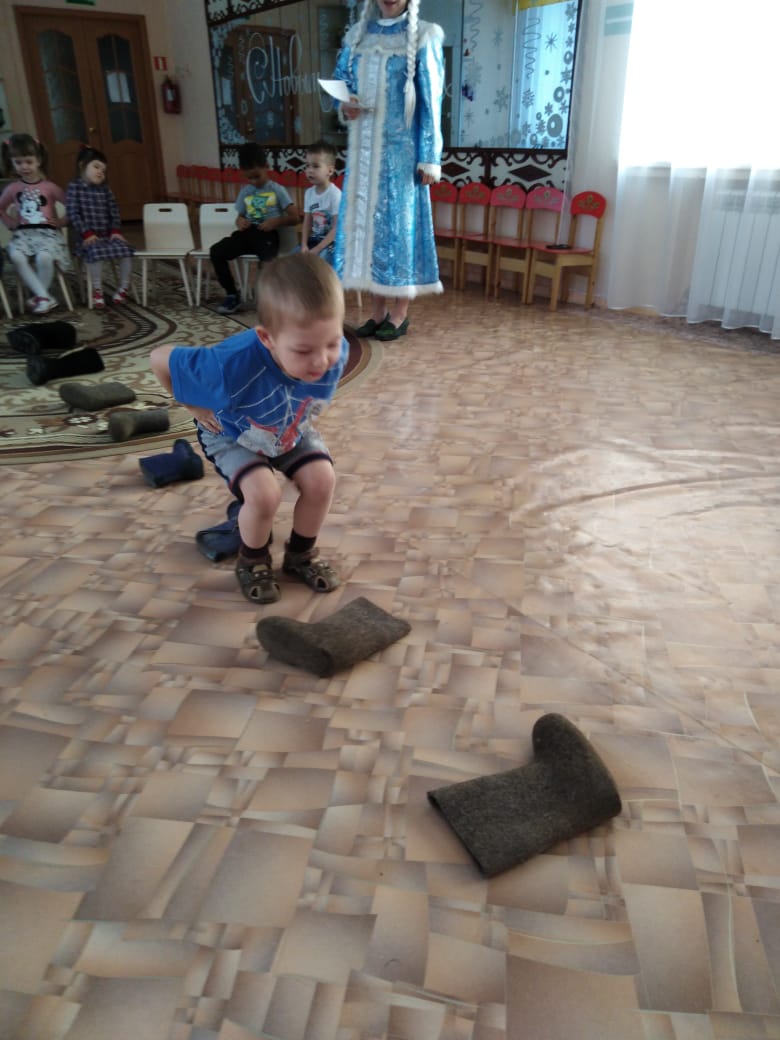 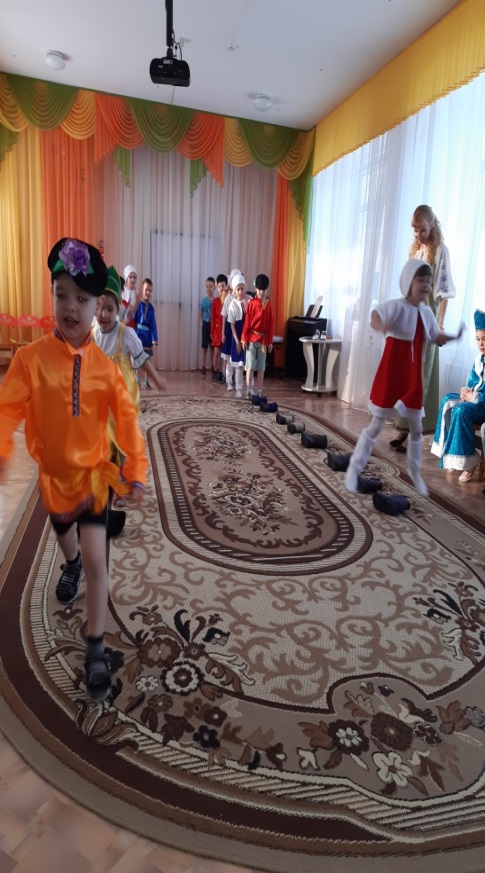 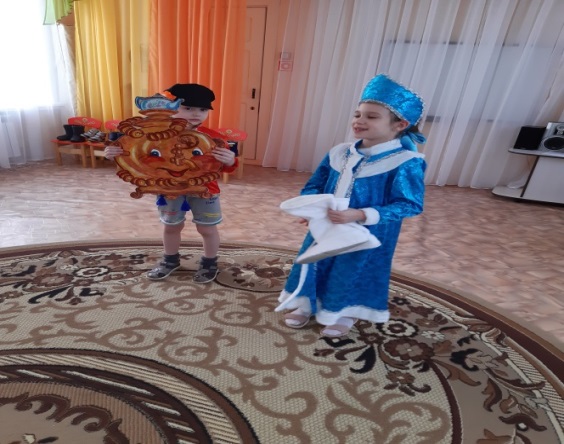 Рождественские колядки
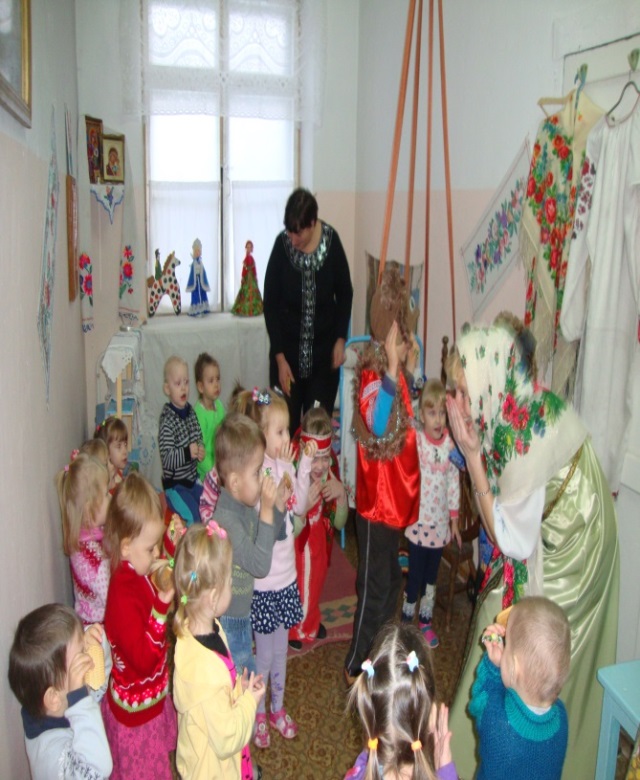 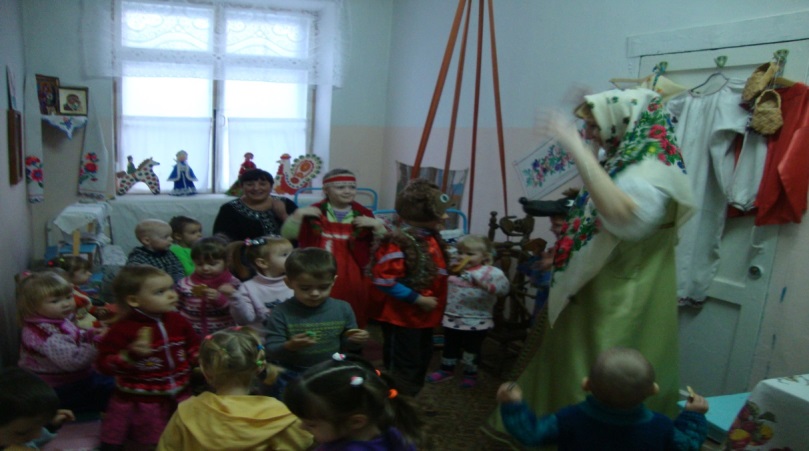 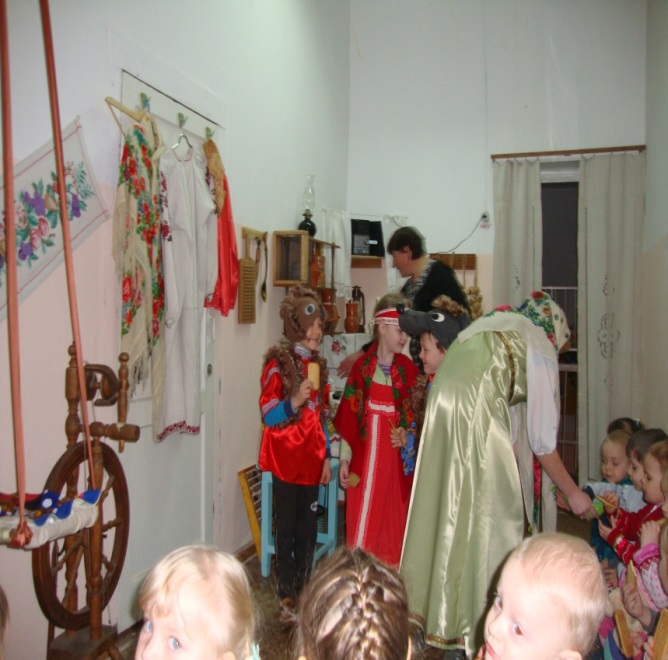 Масленица
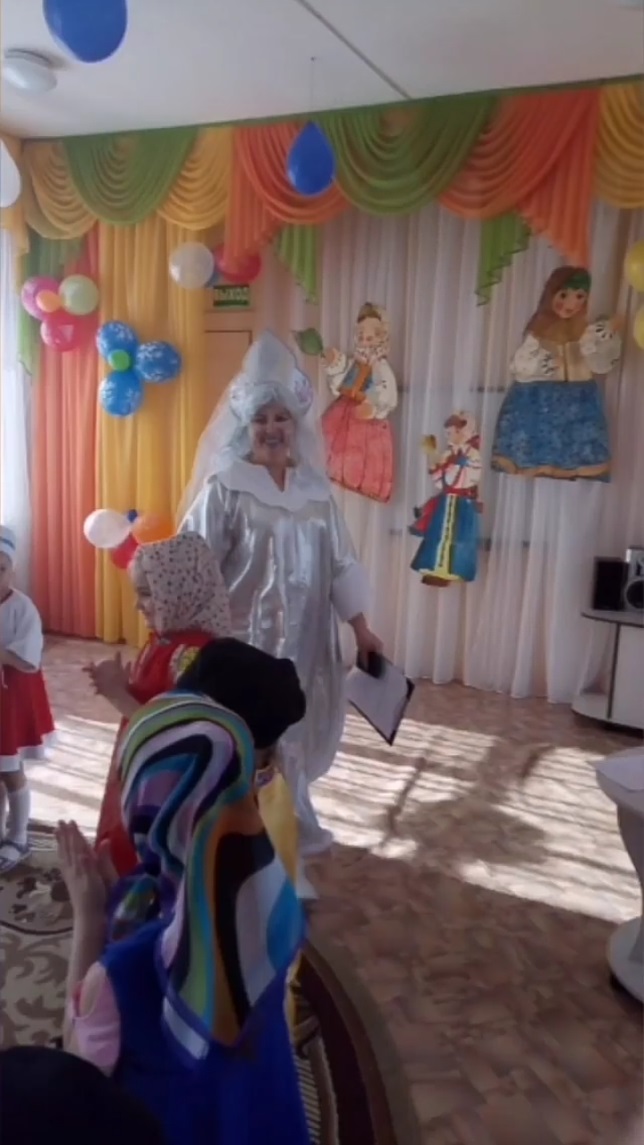 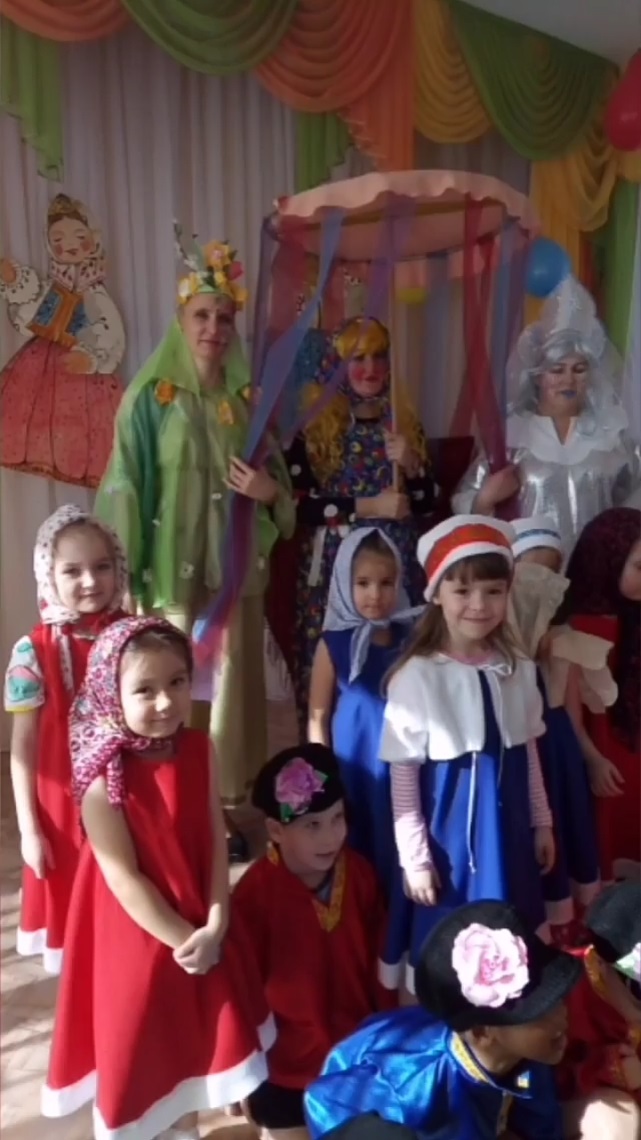 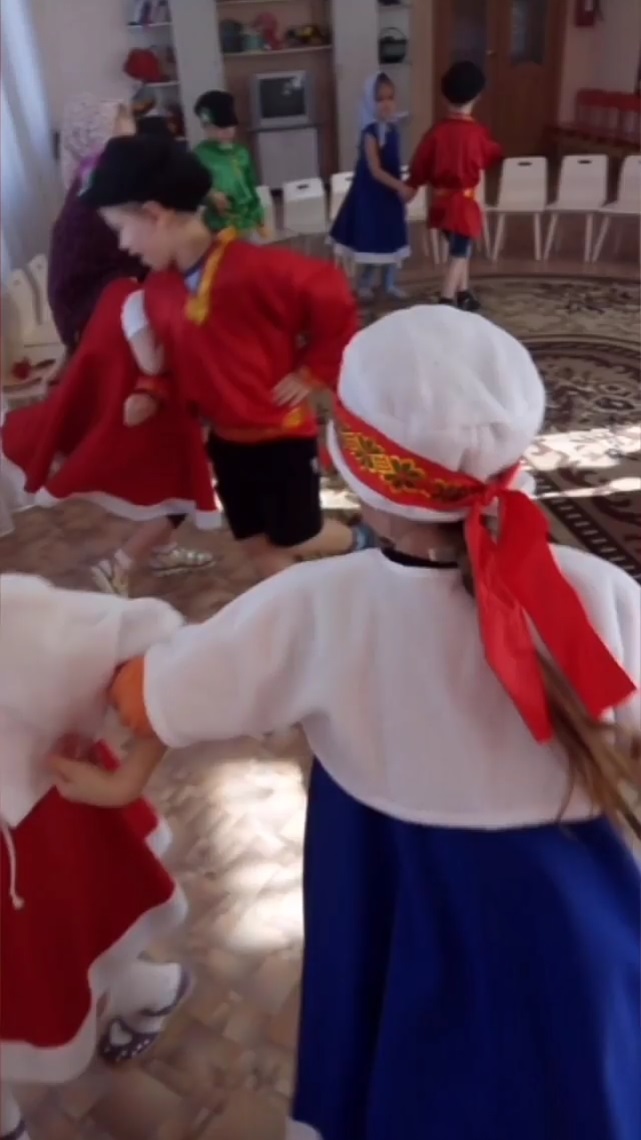 Как богатыри Змея Горыныча победили
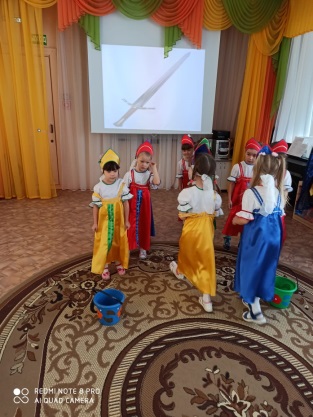 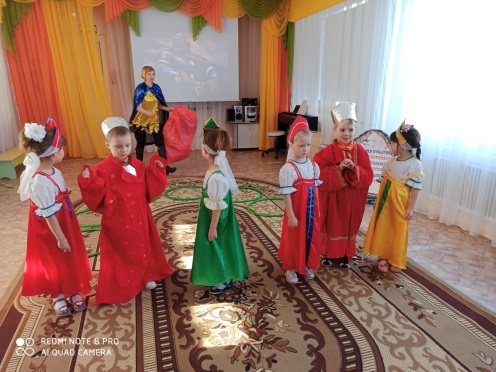 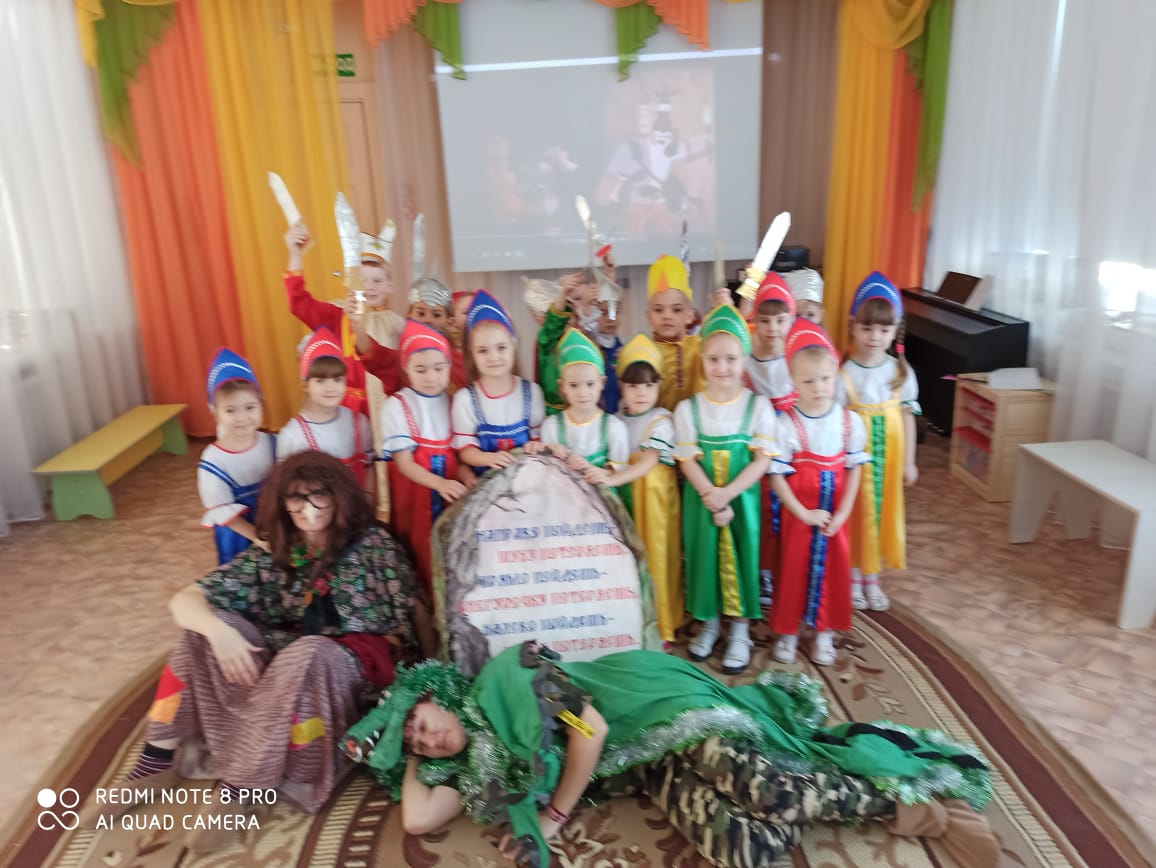 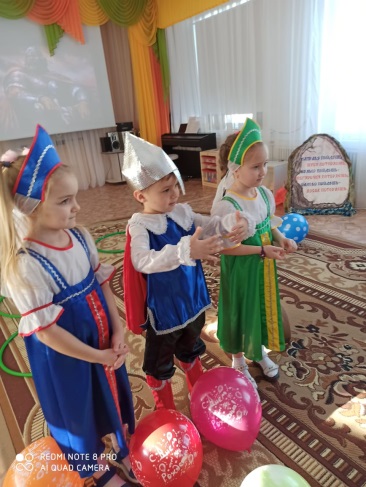 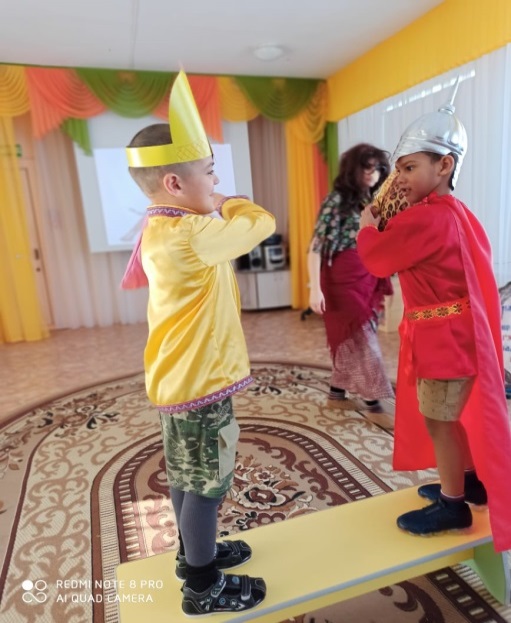